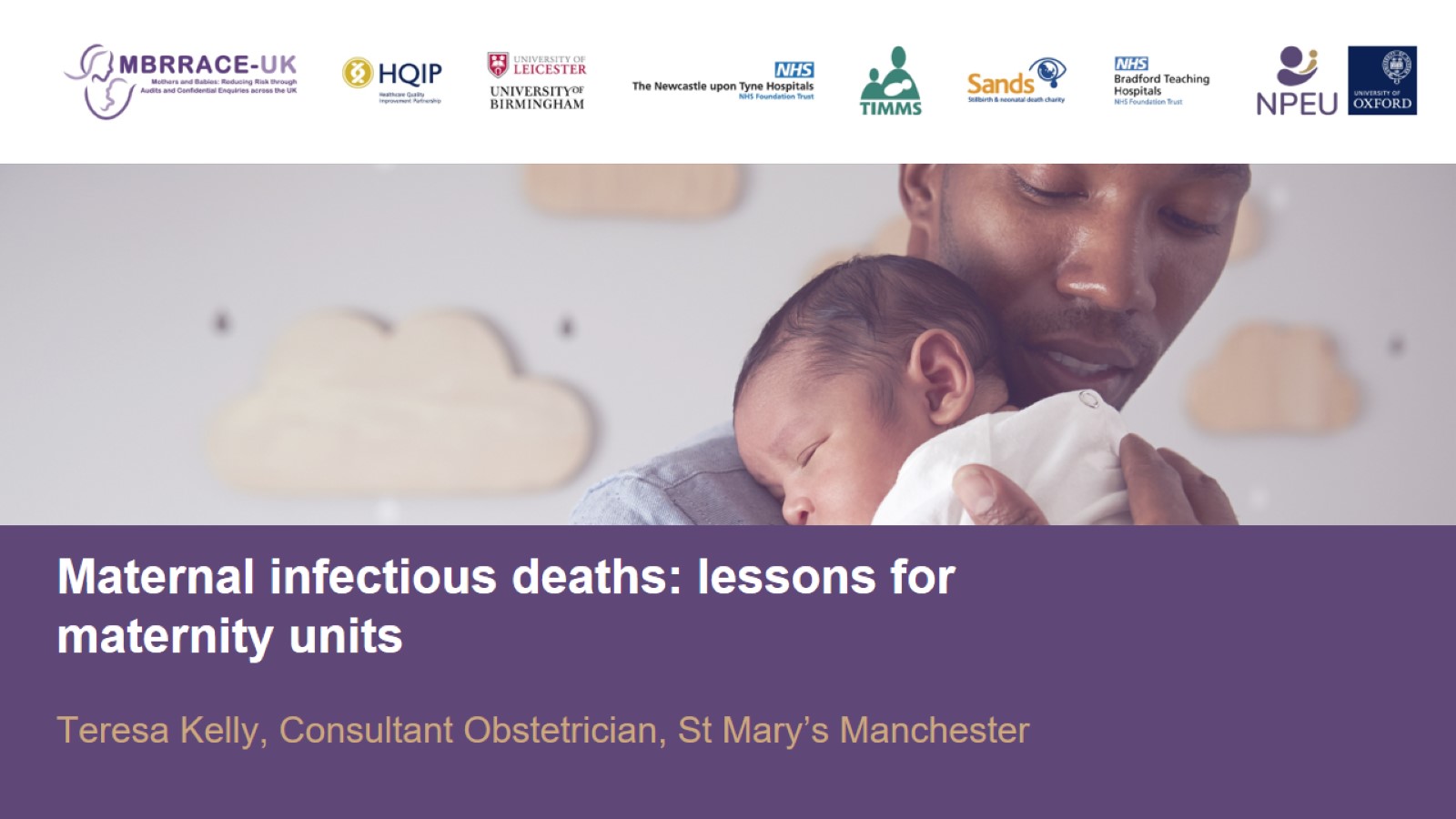 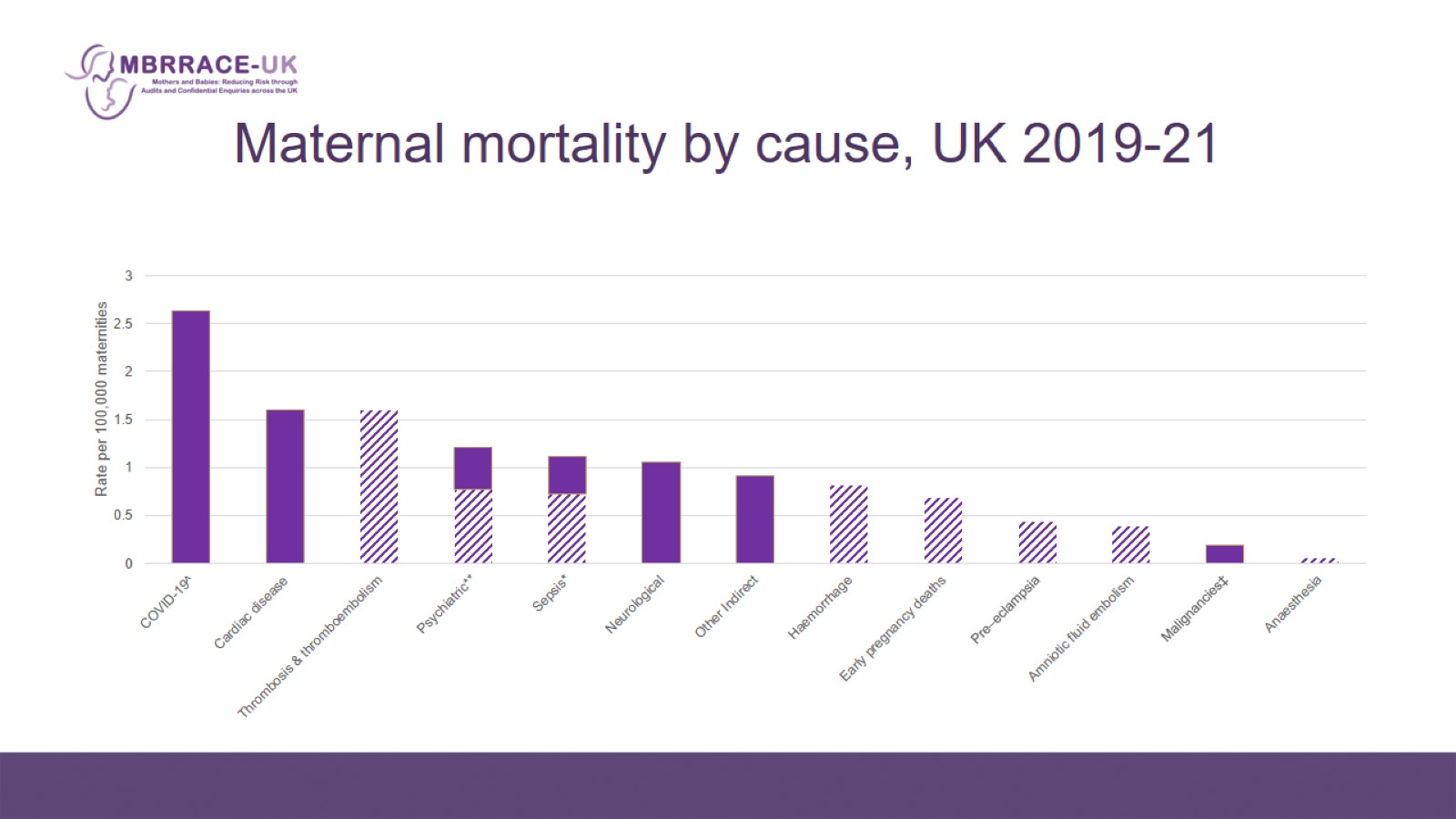 Maternal mortality by cause, UK 2019-21
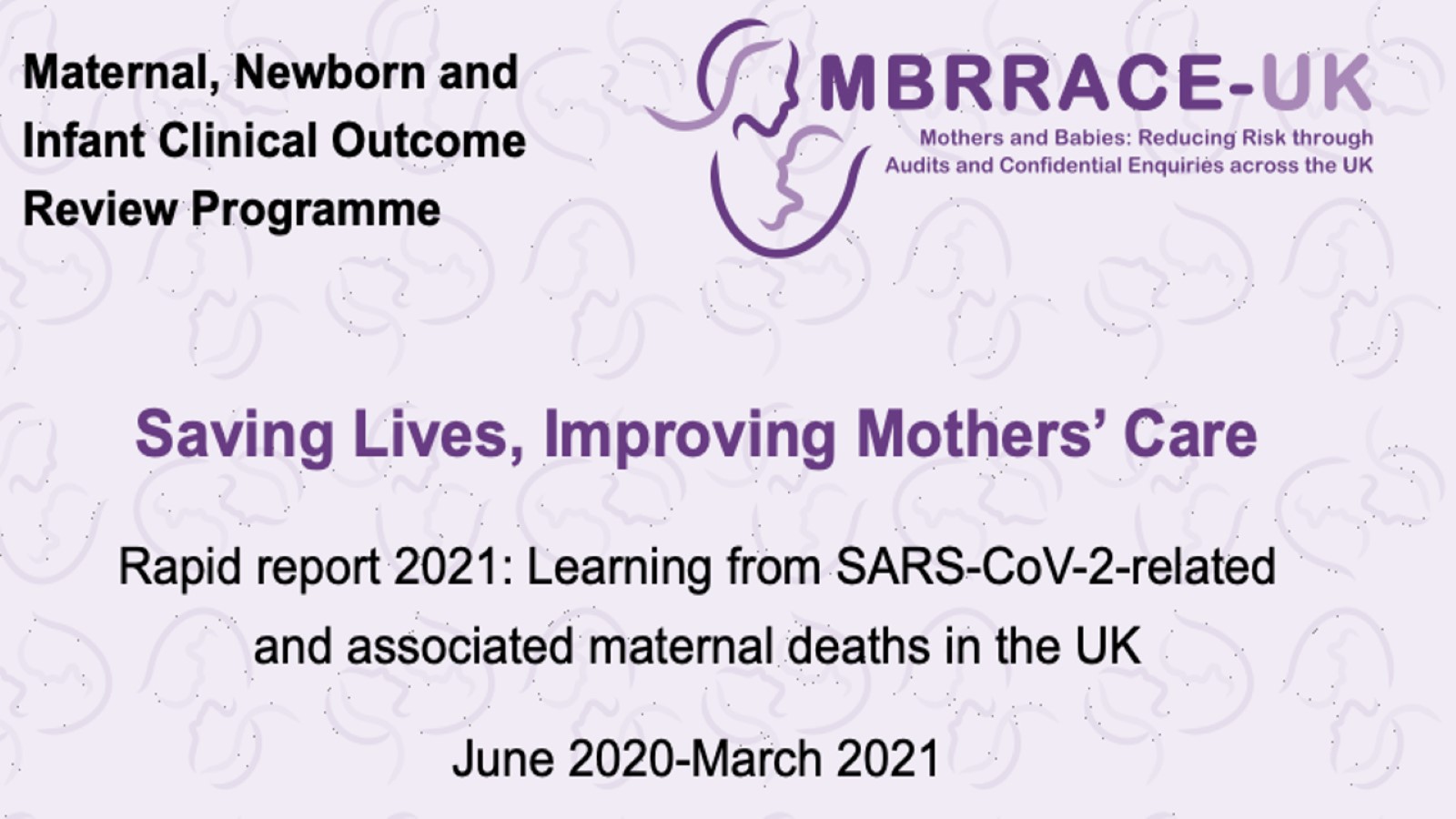 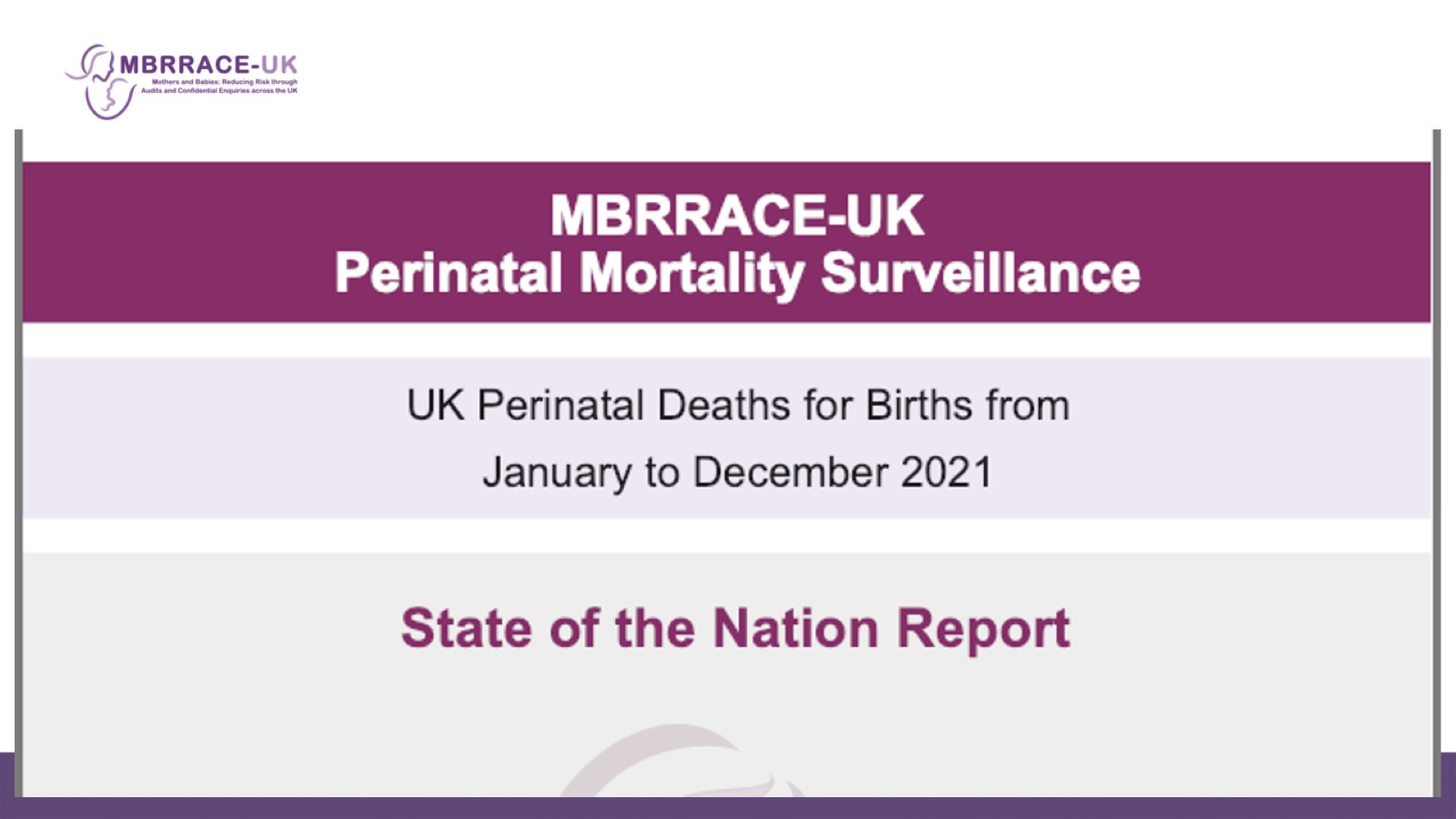 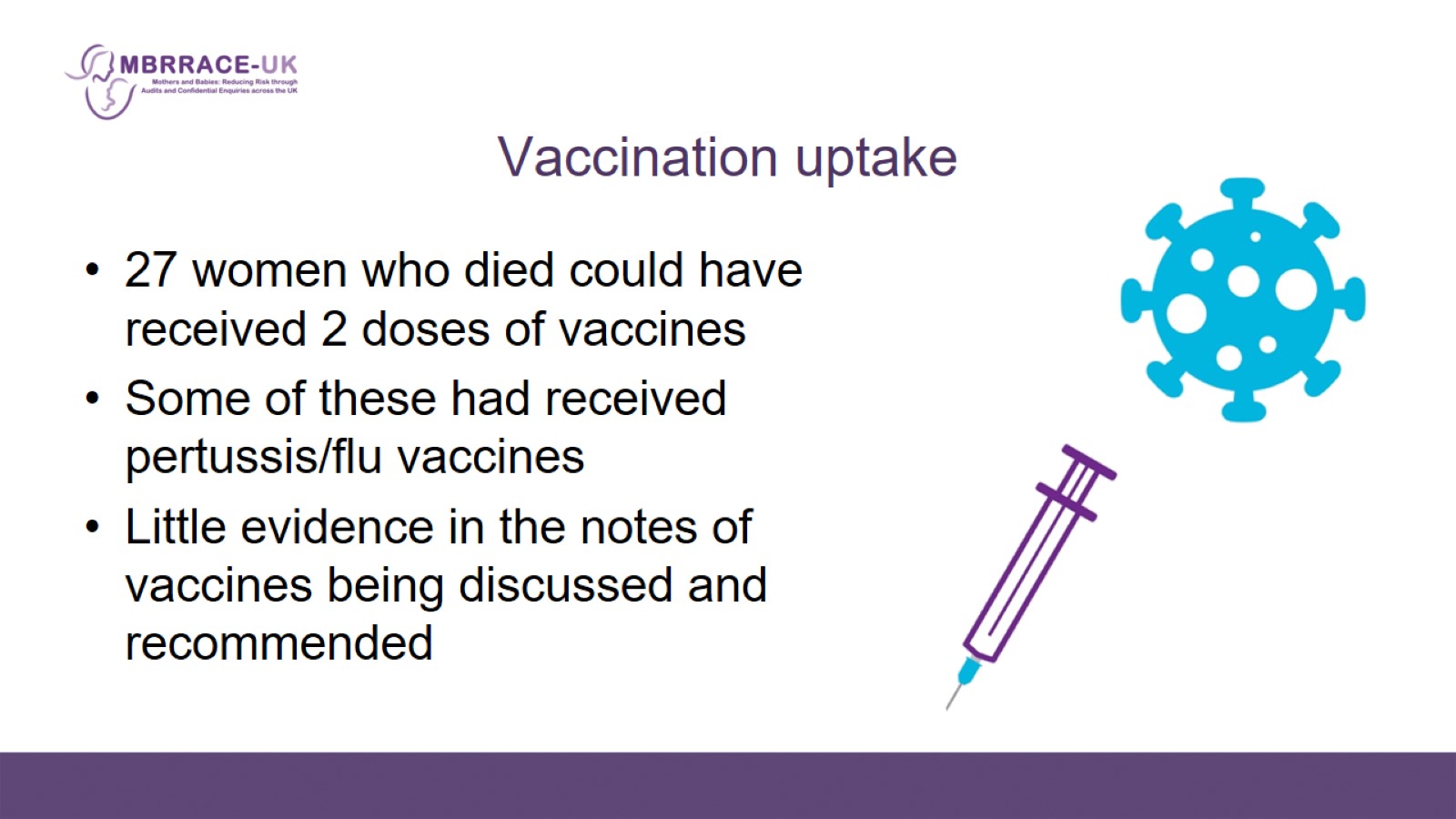 Vaccination uptake
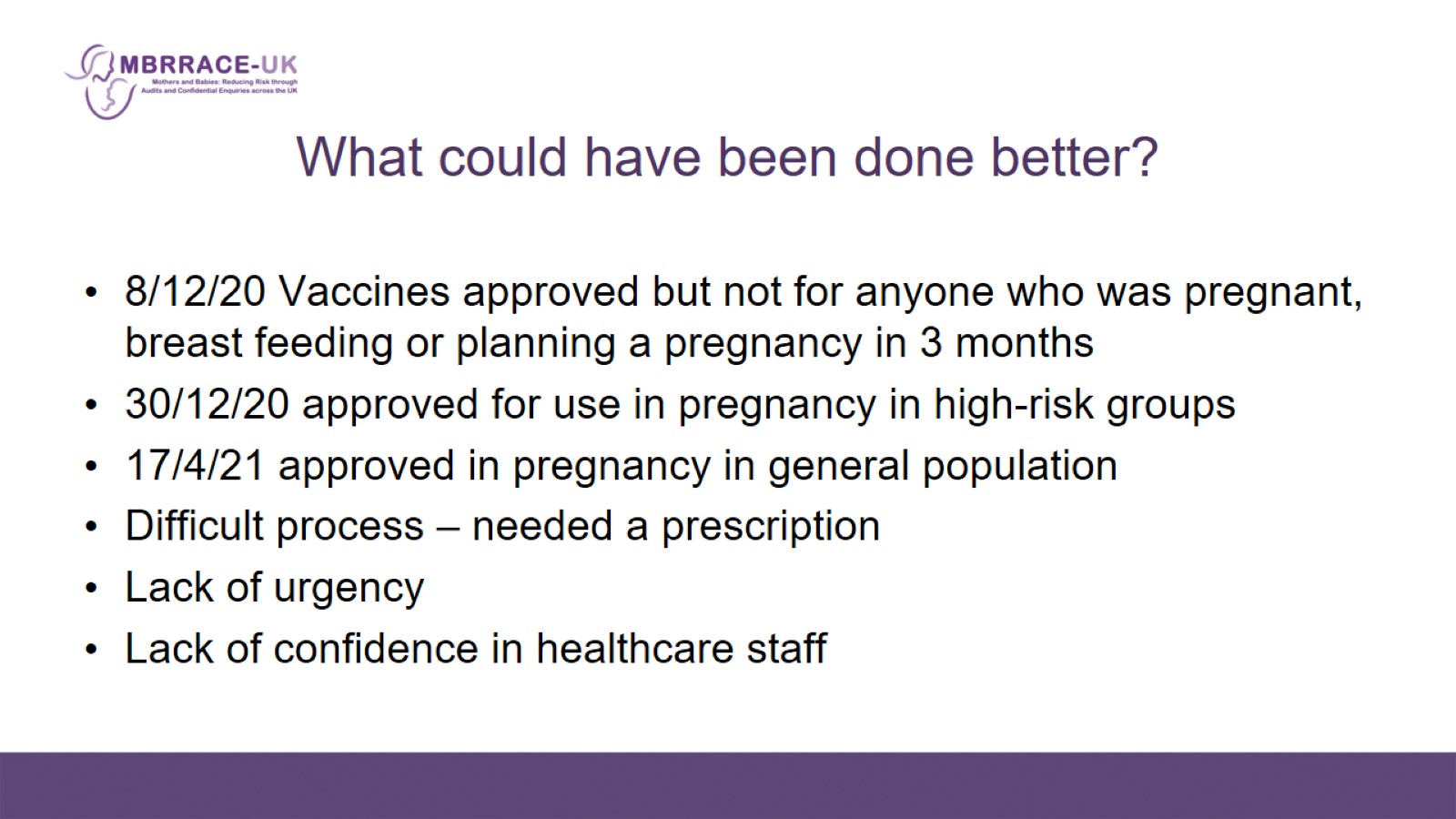 What could have been done better?
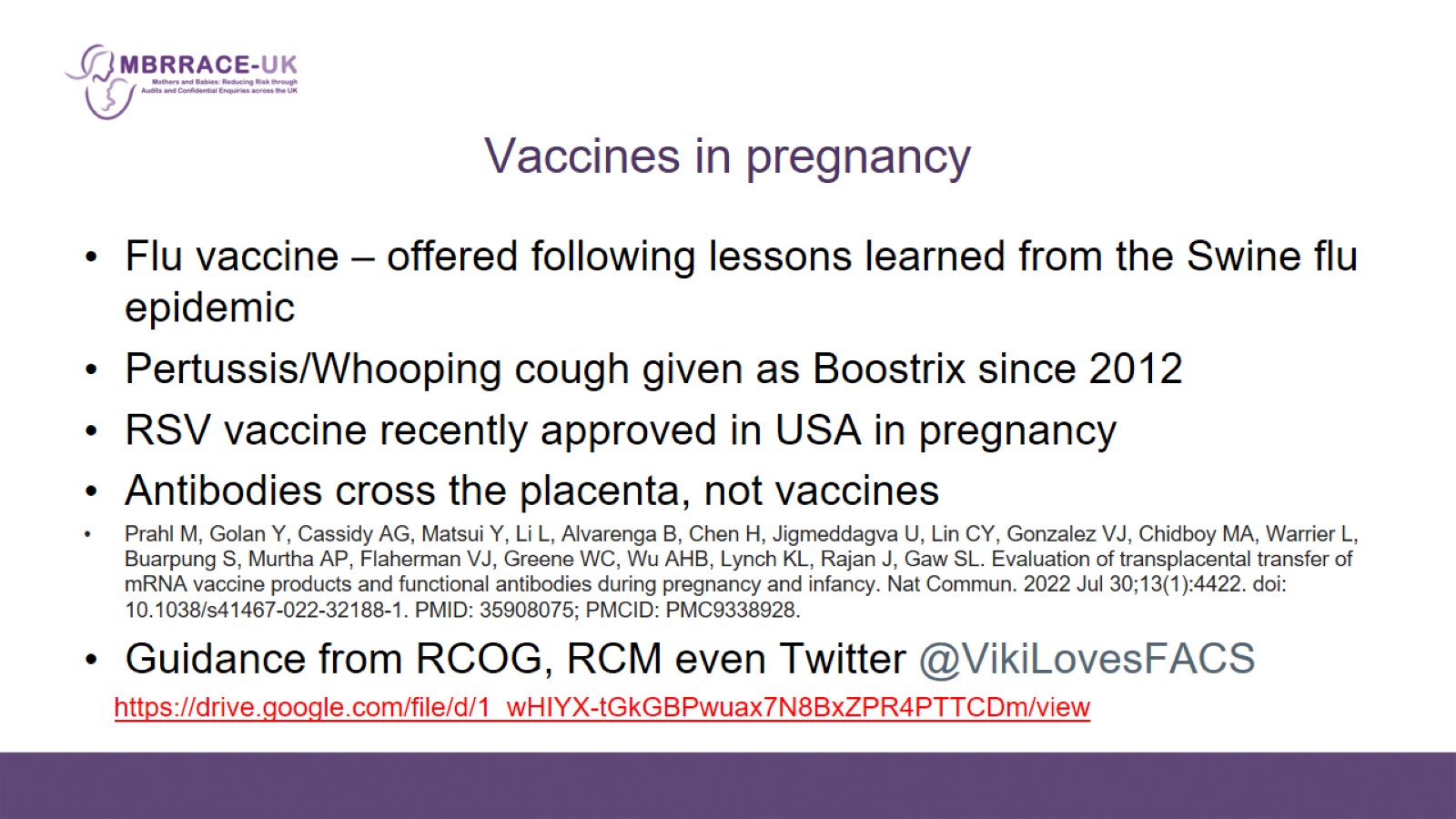 Vaccines in pregnancy
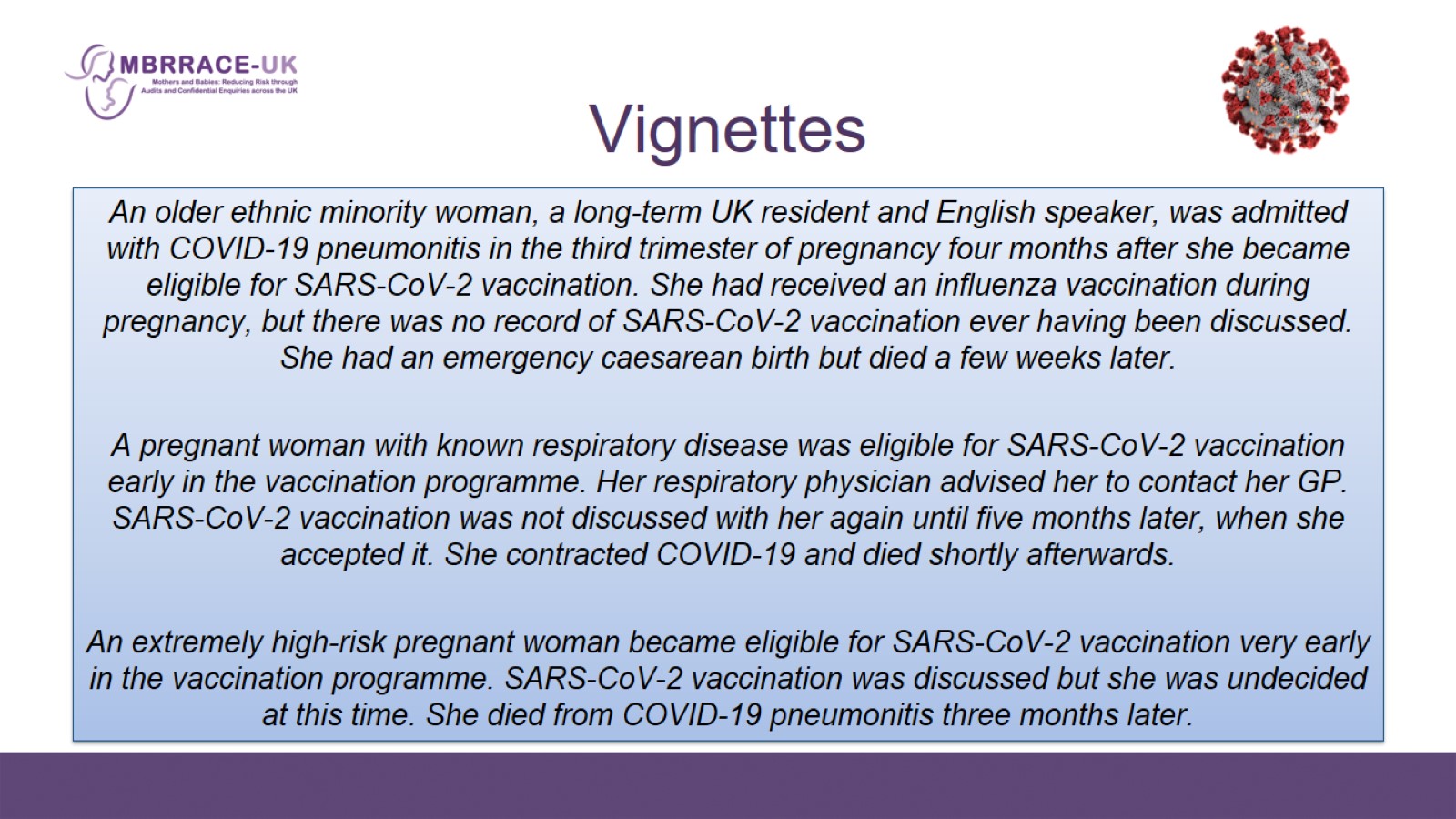 Vignettes
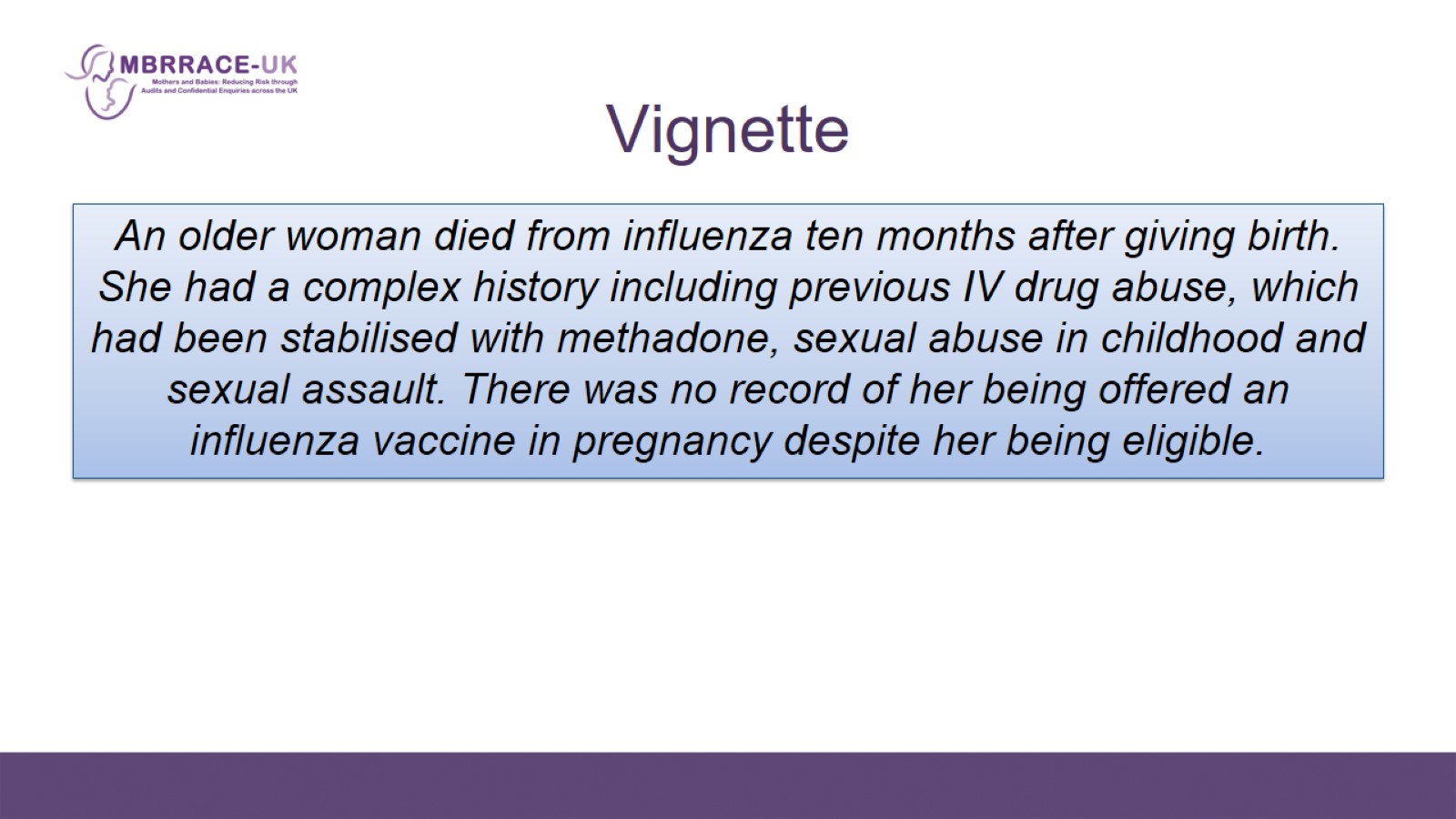 Vignette
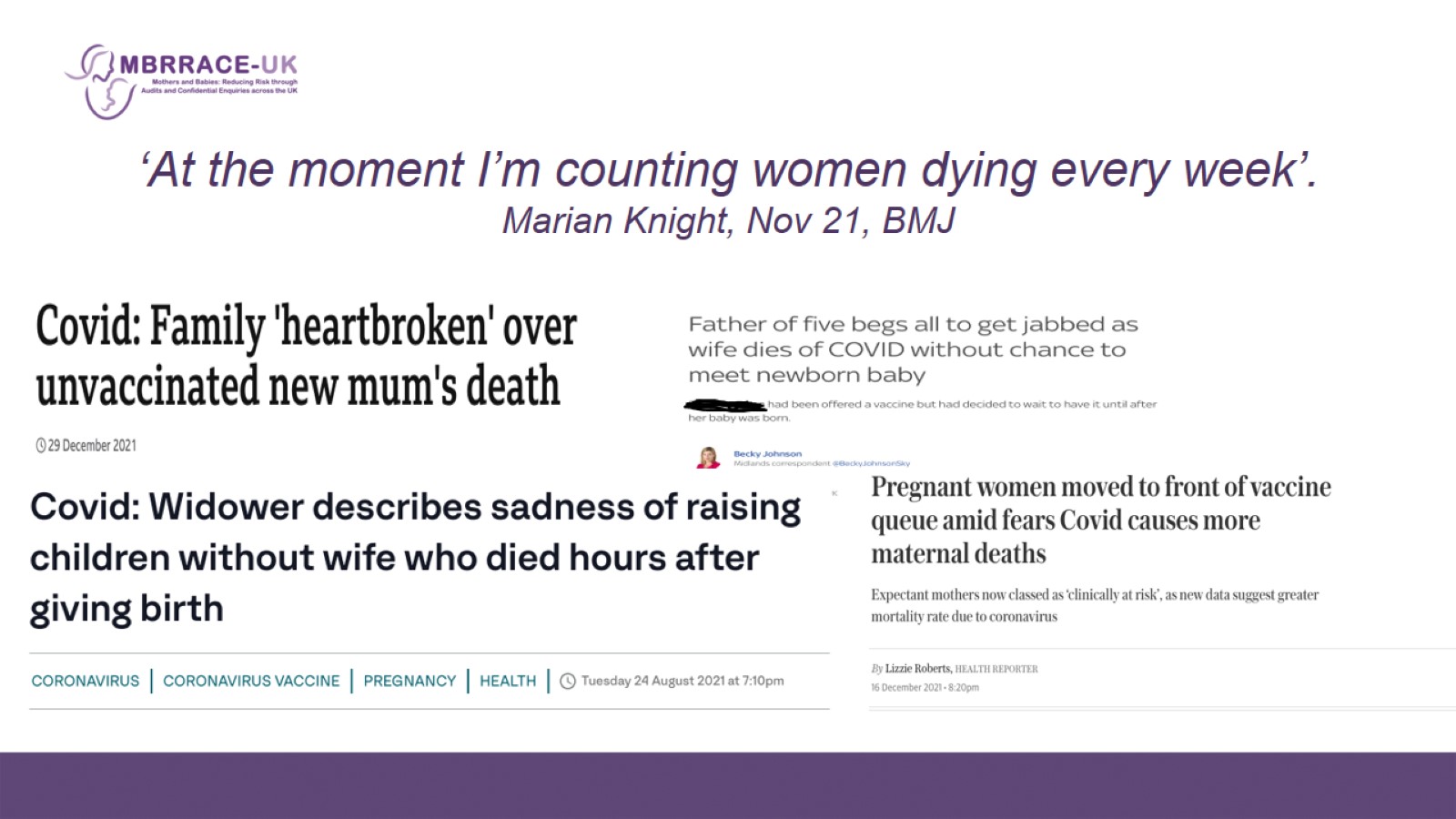 ‘At the moment I’m counting women dying every week’.Marian Knight, Nov 21, BMJ
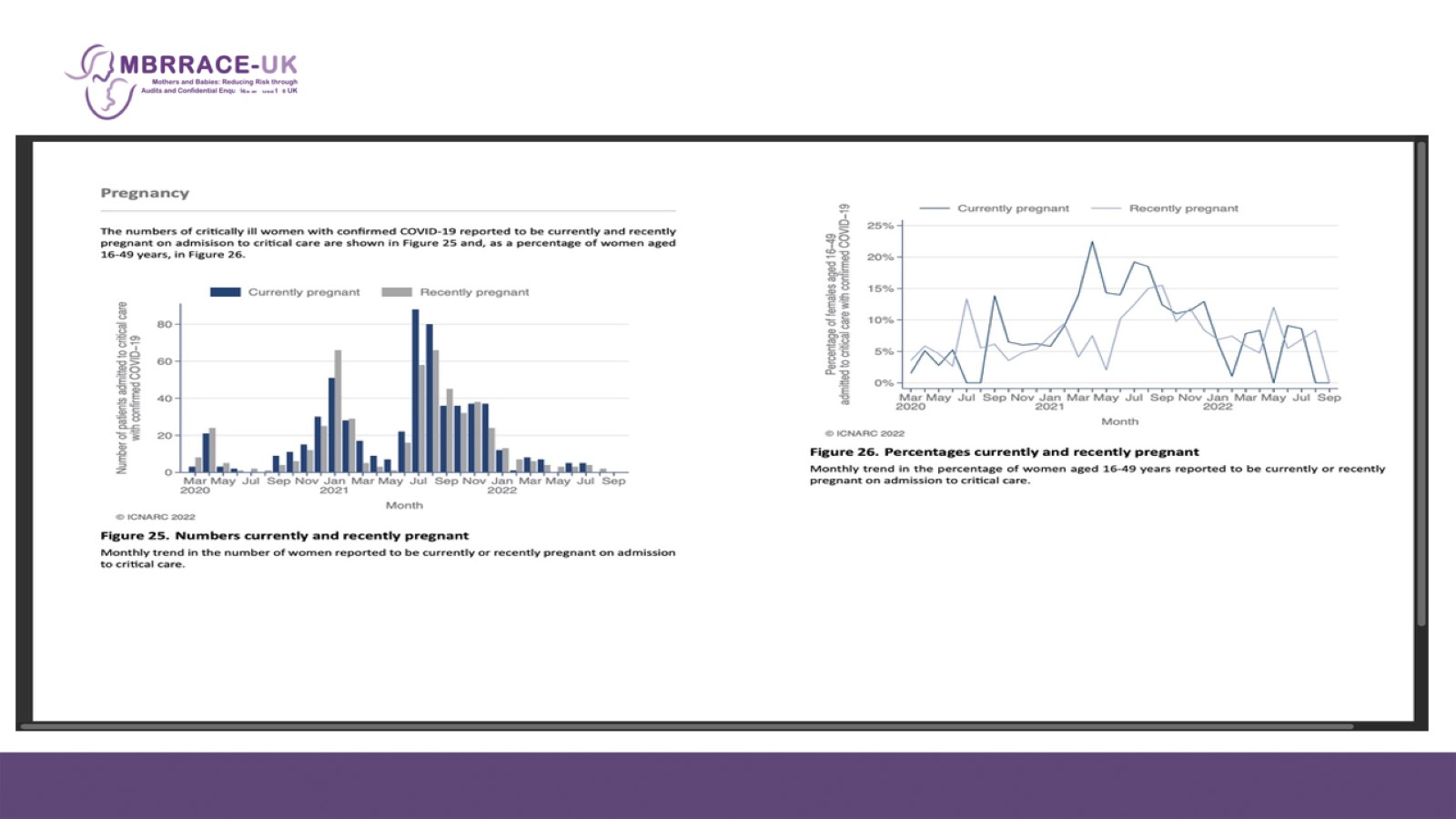 ITU admissions with Covid
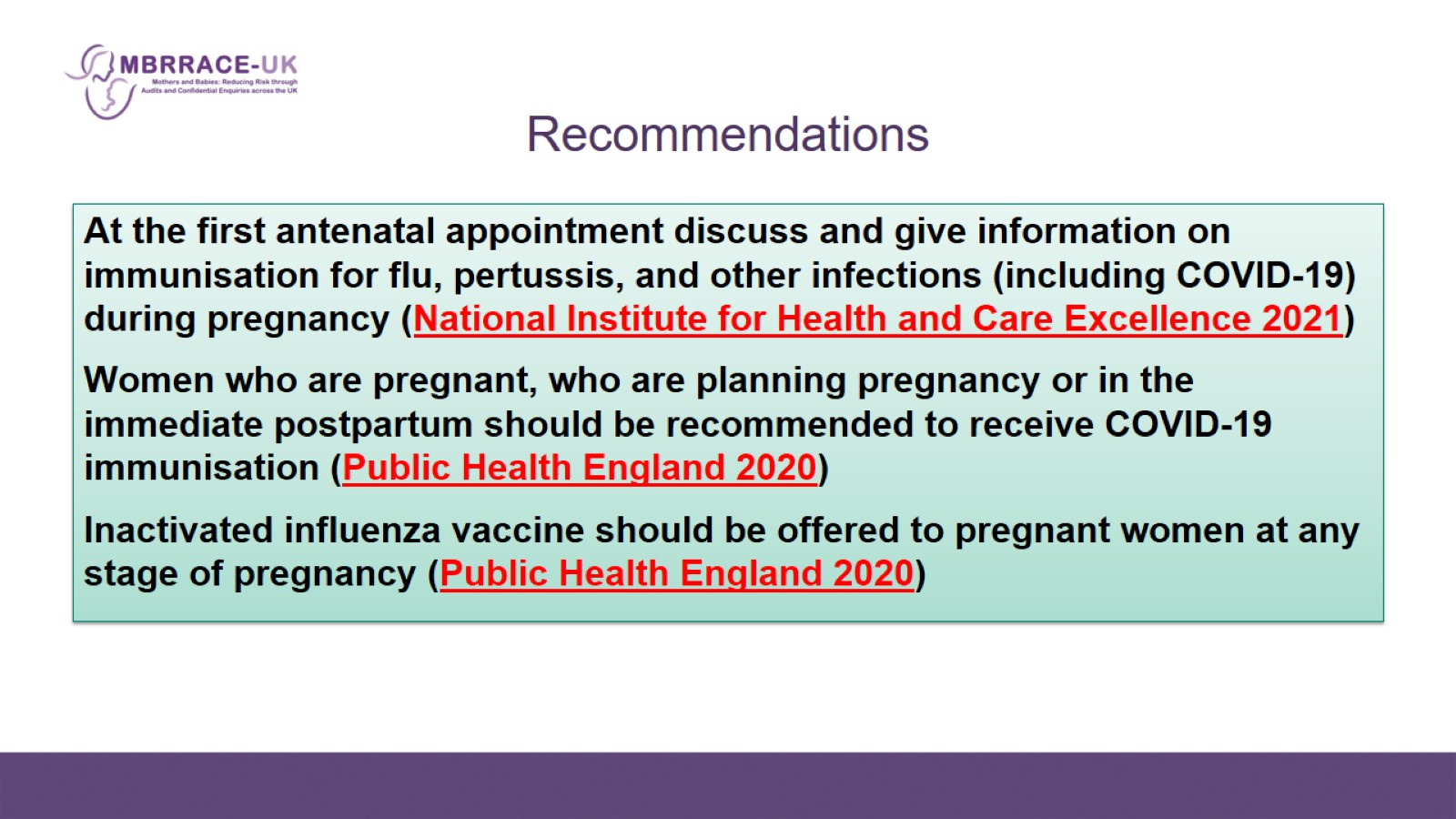 Recommendations
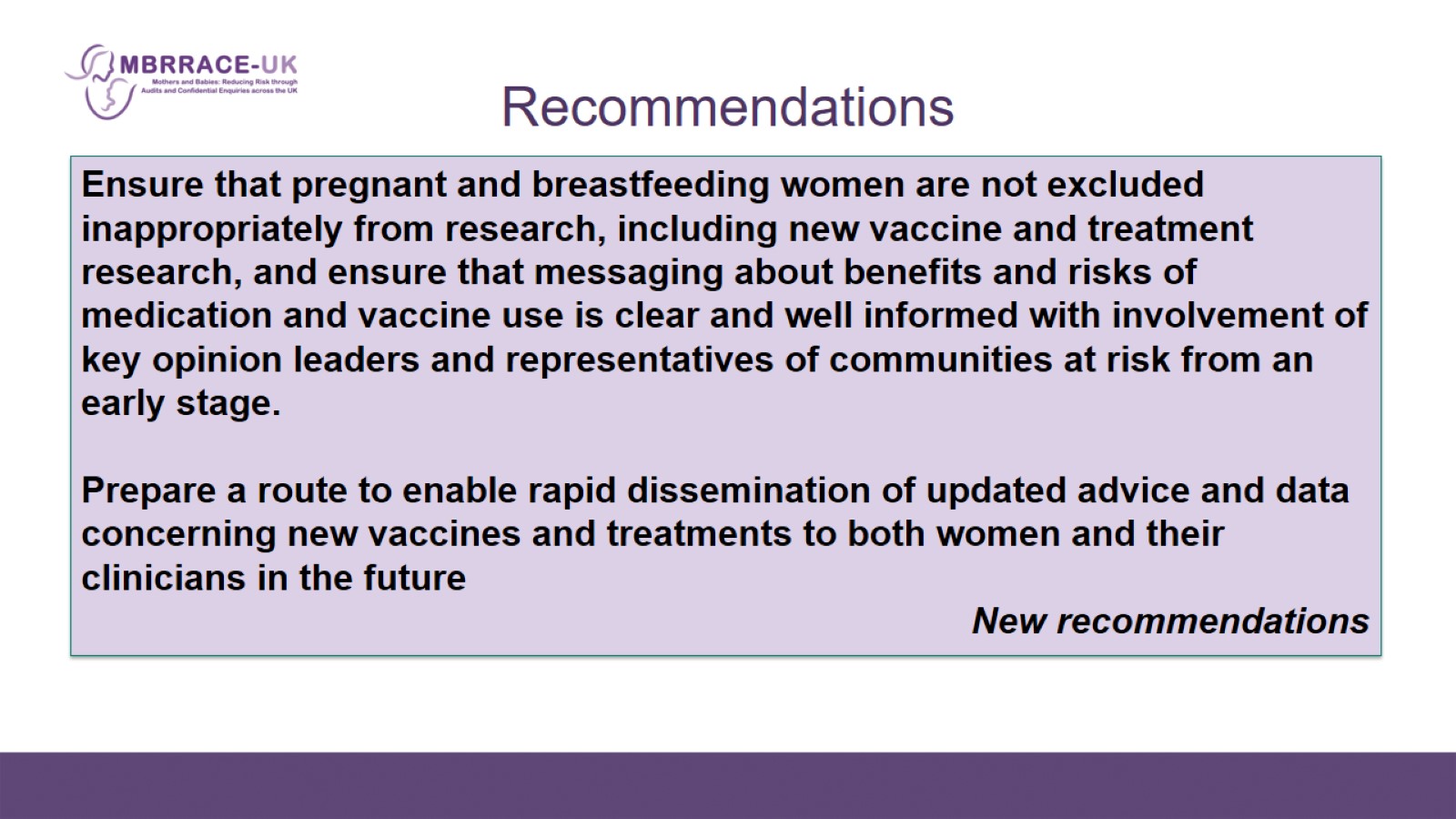 Recommendations
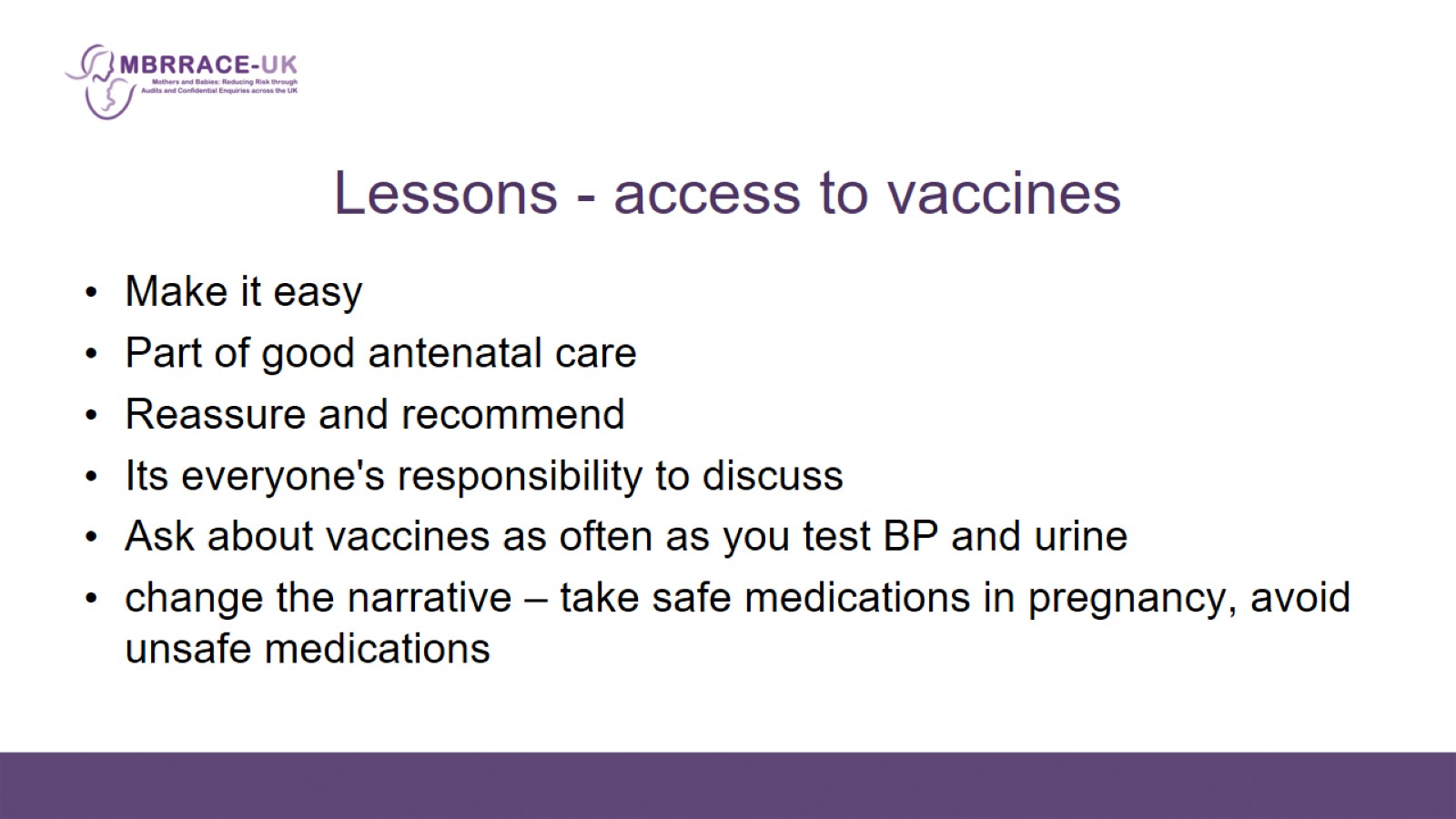 Lessons - access to vaccines
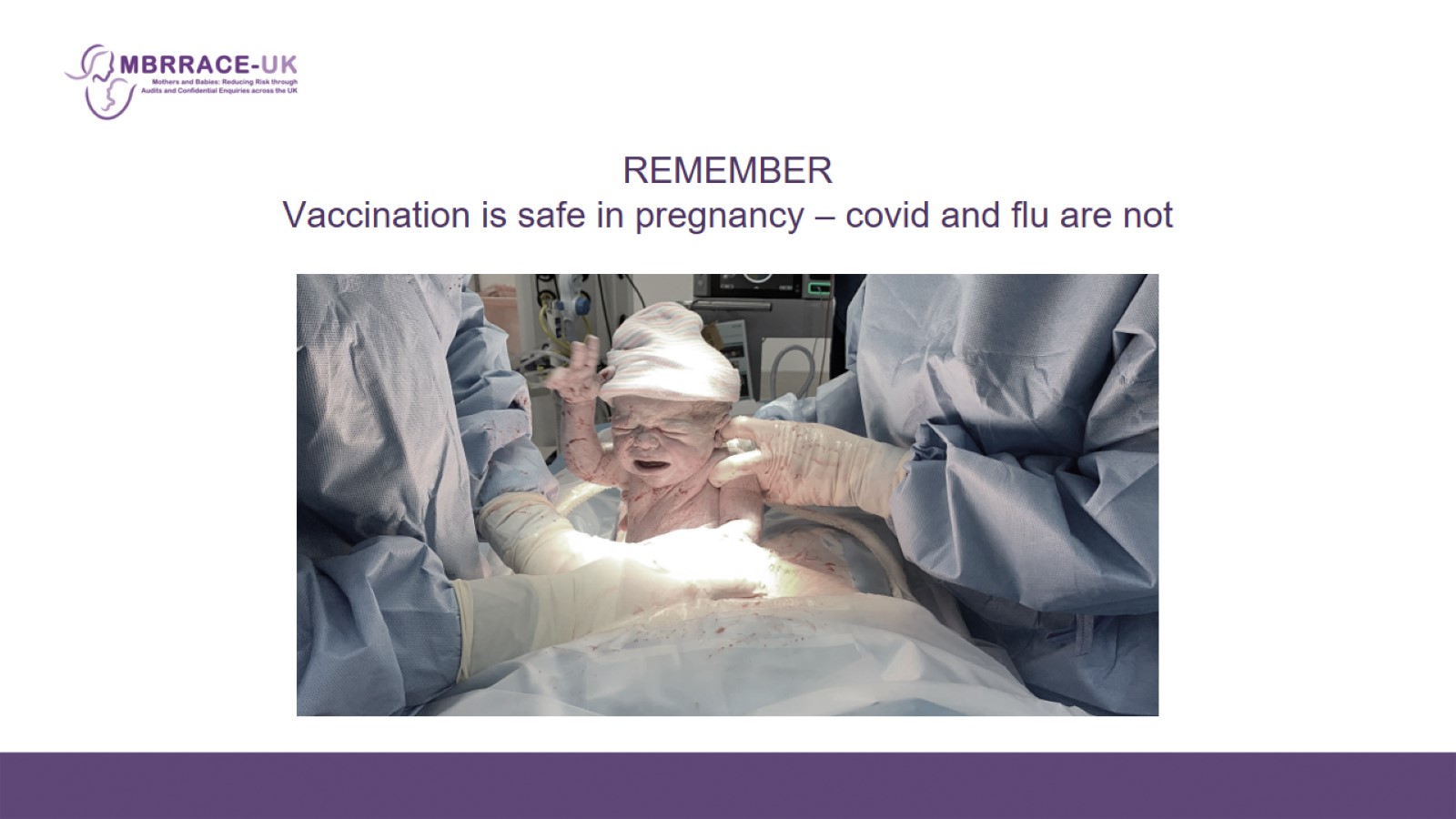 REMEMBERVaccination is safe in pregnancy – covid and flu are not
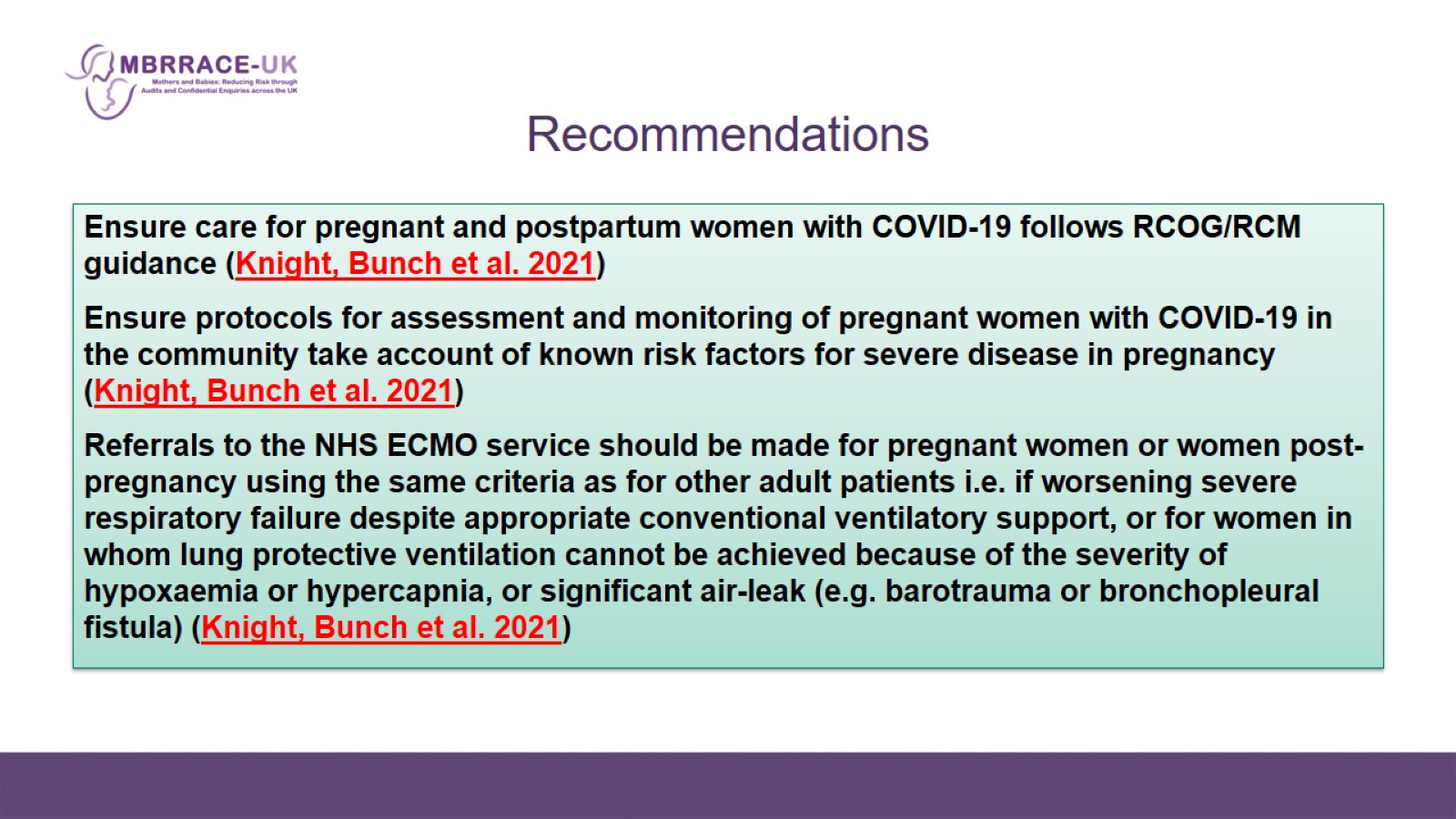 Recommendations
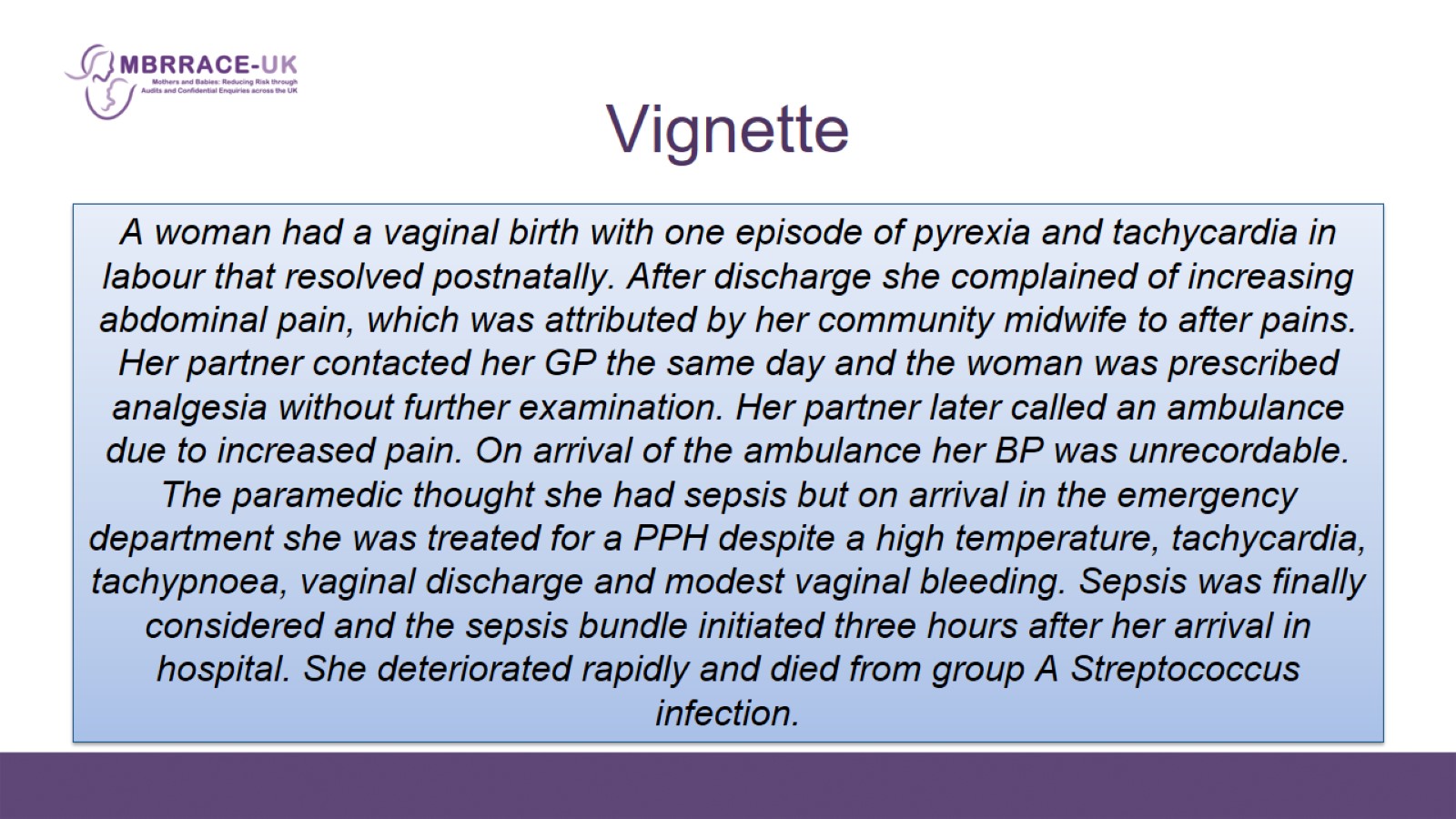 Vignette
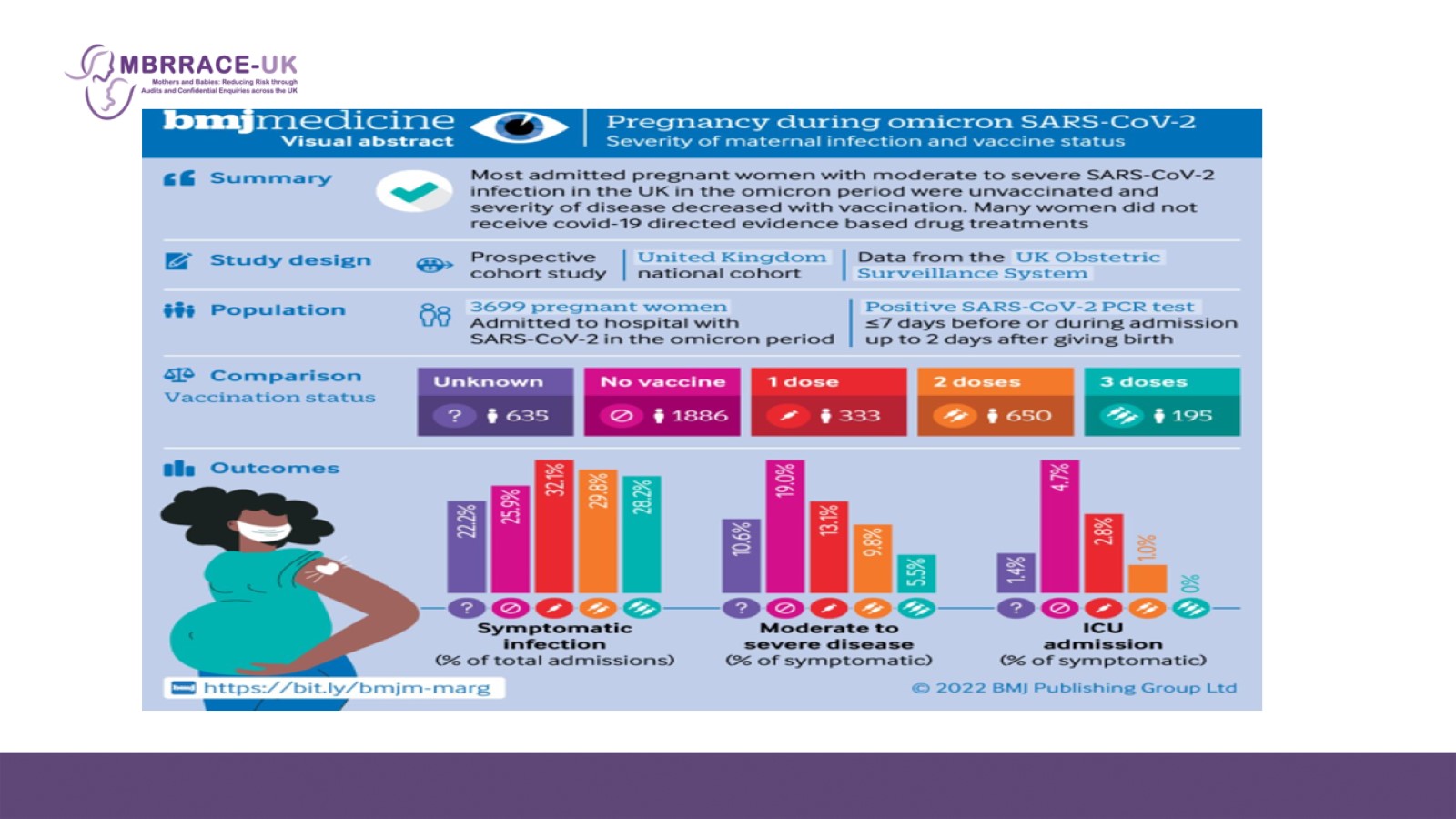 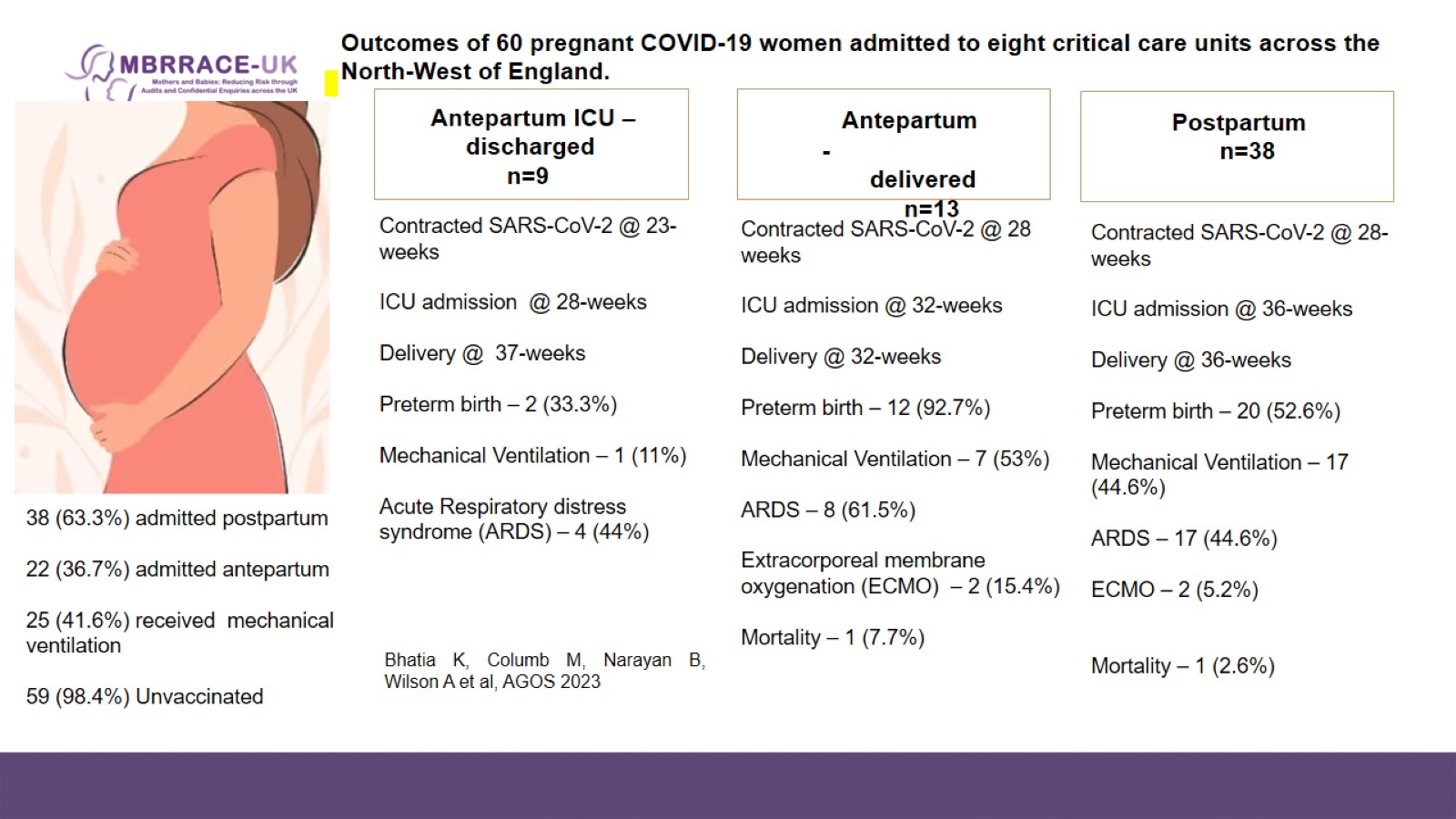